Государственное бюджетное общеобразовательное учреждение города Москвы «Школа № 1542» История моей семьи в истории моей страны
Проект ученика 4-Б класса 
Царенко Матвея

Руководители: Ходырева С.С., Царенко А.А.


Москва
2017
Наша семья
1. По сегодняшним меркам у меня не очень большая, но дружная семья : мама, папа, сестра Катя, две бабушки и дедушка. Мы очень любим вместе путешествовать, узнавать что-то новое и конечно беседовать обо всем на свете. Одна из интересных мне тем – история России во все времена, но особенно, близка подтема о Великой отечественной войне 1941-1945 гг. И в какой- то момент я задумался: кем были мои прадедушки и прабабушки, как жилось им в то время….Я стал искать и интересоваться сведениями об этом и вот, что у меня получилось
Генеалогическое древо моей семьи
3. Чтобы легче было разобраться в корнях семьи , я нарисовал генеалогическое древо, которое перед вами. На нем видно, что третий горизонтальный ряд и есть мои прадеды и прабабушки, которые жили  в середине 20 века и как раз на их плечи выпало тяжелое время войны. Получилось, что 5 прадедов -  трое родных, двое двоюродных воевали на фронтах войны. Я их отметил на схеме георгиевскими ленточками. А теперь о каждом по порядку.
Генеалогическое древо моей семьи
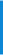 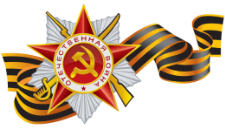 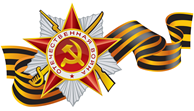 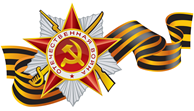 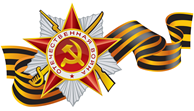 Морозов Георгий Александрович
Головченко Василий Евстафьевич
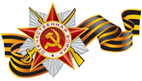 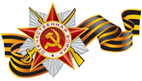 Шадрин Иван Михайлович
4. Шадрин Иван Михайлович. Это мамин дедушка со стороны бабушки. Родился в 1917 году. Дед героический. Прошел 2 войны – Финскую в 1939 году и Великую отечественную.. Служил в пехотных войсках и смог дойти без особых ранений, только с контузией до Вены. Со слов прадеда ( мне рассказывала мама) ему на войне всегда везло…. Я говорит, всегда иду с винтовкой в бой , а рядом со мной все падают от пуль… Было жутко, но шли всегда вперед и об этом не думали…За четкое выполнение поставленных задач сержант Шадрин И.М. был Награжден медалью «За боевые заслуги».
Шадрин Иван Михайлович
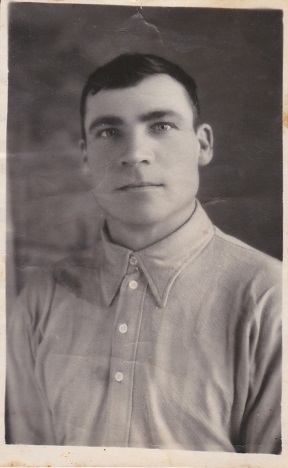 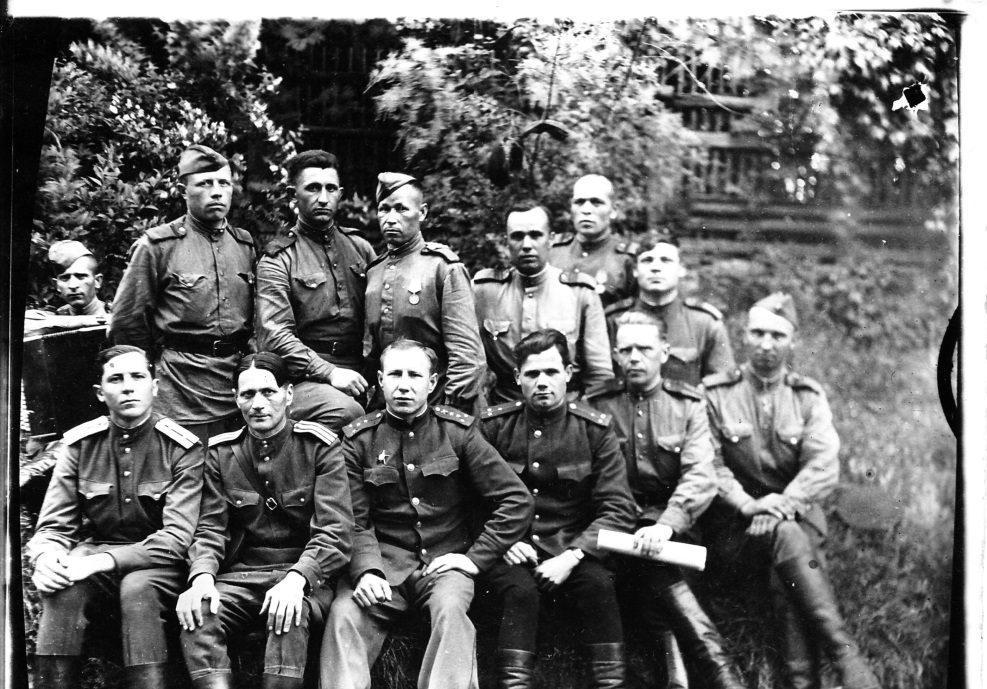 Отец и дед моего прадеда
5. Просматривая те немногочисленные семейные фото прадеда, решил показать вам 2 фотографии : это их семья после войны. Обратите внимание, что семьи были действительно очень большими, меня это впечатлило.  На ней мы видим отца семейства Шадрина Михаила Андреевича, маму Анну Георгиевну, сестер и братьев прадеда с их детьми. Я даже не сразу бабушку Валю свою узнал….Вот она
А вот это ,посмотрите – мы отыскали уникально фото…. Это дед моего прадеда Ивана. Зовут его Андрей Степанович. Получается, что он жил еще при царе в середине 19 века….  По семейным легендам нам удалось выяснить, что он был очень известным рыбаком в Самарской области на Волге.  Свои навыки он передал Ивану, моему прадеду…. И мама моя рассказывала, что часто зимой он вязал огромные рыболовные сети и развешивал по комнатам
Отец и дед моего прадеда
Головченко Николай Ефстафьевич
6.Головченко Николай Евстафьевич 1923 г. р. Это мой прадед со стороны мамы по дедушке. 
На войне с 1942 г. Закончил войну лейтенантом. Был командиром  противотанкового взвода. За мужество и отражение атак противника в районе дер. Чигрино, был награжден орденом Богдана Хмельницкого 3 степени. В наградном листе так и было написано: «В бою лично сам истребил до 10 гитлеровцев.» 
После войны прадедушка Коля не ушел с армии сразу , а служил в Томанской Гвардейской дивизии до звания подполковника. Ранение у прадеда было очень тяжелое, осколки достали не все. И моя мама помнит, как дедушка показывал ей израненную ногу с гуляющим пульсирующим осколком….
Головченко Николай Ефстафьевич
Головченко Василий Ефстафьевич
7. Головченко Василий Евстафьеич - это мой двоюродный прадед со стороны мамы.1921 г.р.
В армии В.Е. с 1939 г. Он Герой Советского Союза , а также Награжден Орденом Красной Звезды, Орденом Отечественной войны 1,2 степеней. Героя он получил так: (Мы прочли это в наградном листе)
Был приказ форсировать реку Неман, обеспечить переправу всей дивизии с правого на левый берег, и выйти на границу Восточной Пруссии. Противник 5 раз переходил в контратаки, но бойцы под руководством Головченко В.Е. стояли на смерть и обеспечили поставленную задачу.
Головченко Василий Ефстафьевич
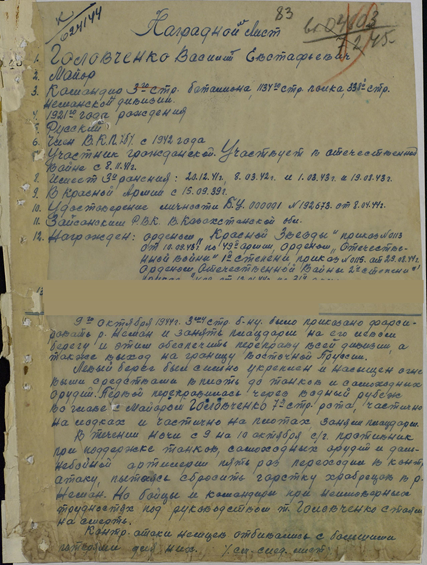 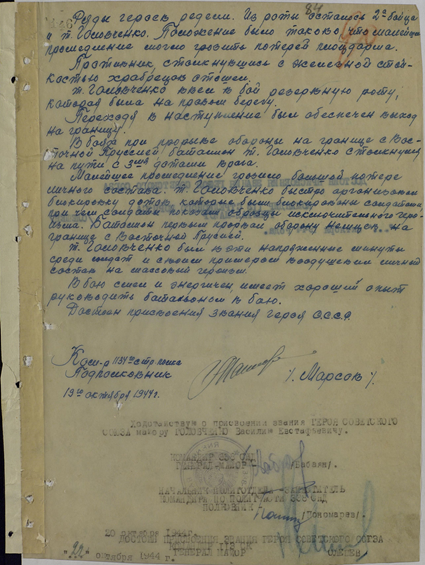 Царенко Федор Федорович
8. Царенко Федор Федорович 1915 г.р. Это мой прадед по папе.
Служил на 2 Дальневосточном Фронте 15 армии. Японцы в те времена были союзниками гитлеровцев и рубежи Востока нашей страны должны были очень надежно охраняться. Награжден Орденом Отечественной войны 2 степении И орденом Красной звезды 
Прадед ФФ прослужил в армии до звания Подполковника. На его парадной форме был такой атрибут как кортик. Его передают по мужской линии в семье Царенко  из поколения в поколение.. И теперь он находится у меня. Еще при жизни ФФ передал его мне.
Царенко Федор Федорович
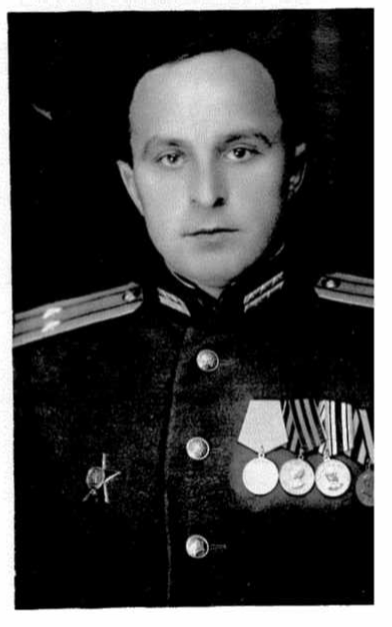 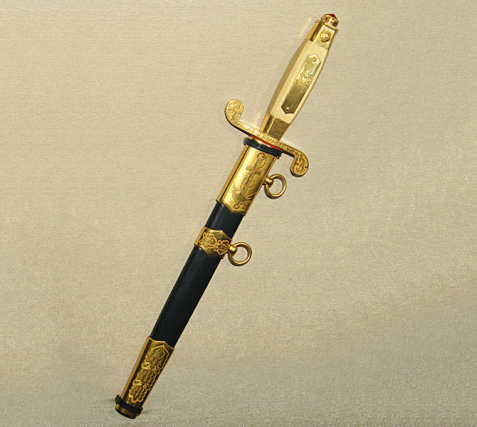 Царенко Федор Степанович
9. Нам удалось найти сведения об отце прадеда Федора Царенко Федоре Степановиче. Служил он еще в 1 Мировую войну на Западном Фронте. Вот посмотрите фото тех времен. Революцию 1917 г встретил на войне.  По возвращению с фронта в родном поселке Львовском (Казахстан) организовал красный партизанский отряд и стал его комиссаром. Партизаны под руководством прапрадеда организовали восстание, протестуя против мобилизации в Колчаковскую армию. Восстание было подавлено казаками. 11 партизан, включая прапрадеда были расстреляны. Этот эпизод вошел в историю гражданской войны под названием «Львовское восстание» . Об этой истории в СССр написана книга Вот, собственно и страницы из нее, а в пос. Львовке участникам восстания установлен памятник.
Царенко Федор Степанович
Солдат Царской Армии
Приблизительно  фото 1915 г.
Западный фронт
1 Мировая война
Царенко Ф.С. Книга
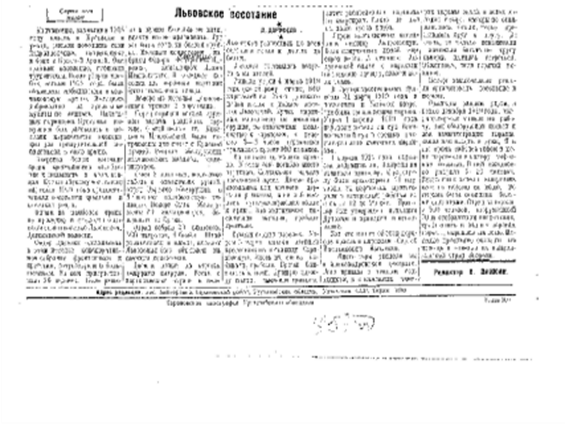 Морозов Георгий Александрович
10. Прадед Самсонов Александр Миронович со стороны моего папы по бабушке Тане во время войны работал на нефтяных месторождениях в Казахстане. А двоюродный прадед Морозов Георгий Александрович был призван в сентябре 1941 года и воевал в легендарной Панфиловской дивизии. Он погиб в ноябре 1941 года под Волокаламском , защищая Москву. К сожалению, из документов, нам удалось найти только вот эту строчку военкоматовской записи, что пропал без вести. Однако в детстве моему папе прадед Самсонов А.М. рассказывал, что кто-то из однополчан, приезжавших к ним на родину, рассказывал, как погиб дед Георгий. Он погиб в тех же местах и в то же время и при таких же обстоятельствах, о которых мы знаем из известной истории про 28 панфиловцев…
Морозов Георгий Александрович
Источники документов
При подготовке моего проекта я использовал рассказы моих родителей, бабушек и дедушек,  а также данные вот с этих сайтов. Замечательно, что они появились , ведь мы можем теперь еще больше узнать о наших родственниках по этим желтым помятым отсканированным страницам… их часто писали прямо под пулями, на передовой…. Но я считаю, все равно главное, что мы в семьях говорим об этом, помним об этом времени, об этих людях и сможем о них рассказать дальше….
Источники документов
Сайт «Подвиг народа» http://www.podvignaroda.mil.ru/

Сайт ОБД «Мемориал» https://www.obd-memorial.ru
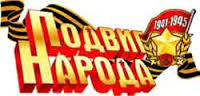 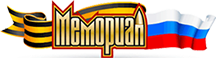 Спасибо за внимание!!!!!!